“MAKE DISCIPLES…”
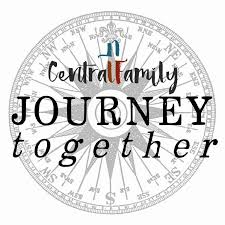 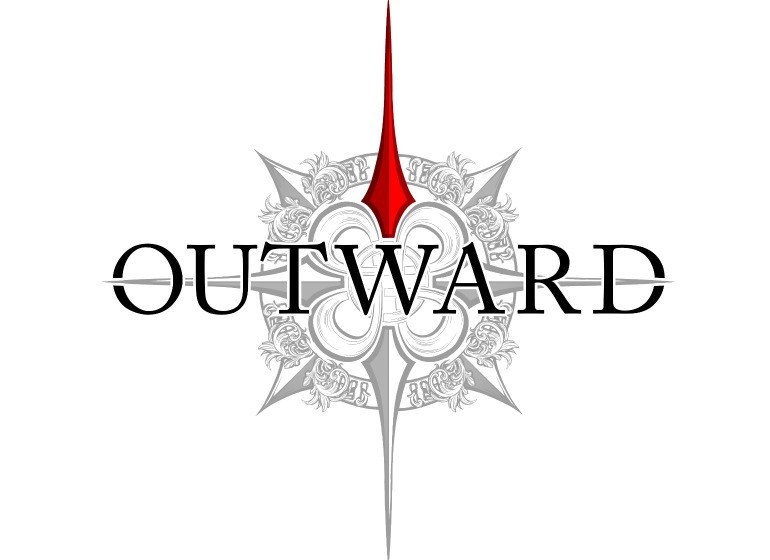 Another Direction to Consider: OUTWARD!
Great commission! “All authority is mine [Jesus], therefore – go and make disciples of all nations, baptizing them in the name of the Father and the Son and the Holy Spirit, and teaching them to obey everything I have commanded you. And surely I am with you always!”
So, what is the mission? “To go?” Active present tense – “as you go.”
Command is not to go – we can’t help but go. Command is to make disciples…
As you understand that to which you are called, call others to join the journey! 
Why baptize? New direction in life, now obedient to life as Jesus has presented it…invite people to come alive in God’s kingdom!
Do not forget where we have been…
UPWARD! Amazing relationship with Father, Son, Holy Spirit by grace! We have a created purpose, we have a Savior, we have a Guide!
INWARD! We have a family with an incredible array of gifts! We are a royal priesthood, a chosen nation…
NOW – OUTWARD! This is our mission! We are God’s mission to the world!
The church does not have a mission! God’s mission has a church!
The Church carries God’s mission to the world
Jesus is the embodiment of God’s Mission
God is 
Missional
The Holy Spirit is the empowerment of Mission
The World is the Objective of God’s Mission
The Indispensables…
We must know the gospel in order to share the gospel – 1 John 1:1-4
We must live in the gospel, demonstrating its advantage to the world around us daily – 1 Peter 3:15-16, et. al.
Hope
Joy
Generous love (forgiveness, mercy, compassion)
Living truth in all aspects of life (Eph. 4:15)
Hospitable (Hebrews 13:2, et. al)
Attuned and attentive to the Spirit (Isaiah 50:4 ff)
See what God sees, not what the world wants us to see…
Not for your sake,but for the sake of My Holy Name
Ezekiel 36:22-23 “This is what the Sovereign Lord says: “It is not for your sake, people of Israel, that I am going to do these things, but for the sake of my holy name, which you have profaned among the nations where you have gone. I will show the holiness of my great name, which has been profaned among the nations, the name you have profaned among them. Then the nations will know that I am the Lord, declares the Sovereign Lord, when I am proved holy through you before their eyes.
How do we prove God holy? By being set apart for God’s purposes…
Evangelism is not action or effort, it must be habitus – our nature of life.
The fields are white unto harvest…